Syndrome du canal carpien
Docteur I. BENCHARIF
Service de rhumatologie
CHU de Constantine Benbadis
Définition
Le syndrome du canal carpien est l’ensemble des symptômes secondaires à la compression ou à l’irritation du nerf médian dans le canal situé à la face antérieure du carpe
Anatomie
huit os du carpe

ligament annulaire antérieur s'étendant sur environ 3,5 cm à partir du pli palmaire distal du poignet. 

neuf tendons fléchisseurs et le nerf médian.

 Le nerf est situé en avant du fléchisseur superficiel de l'index et sur le versant radial de celui du médius
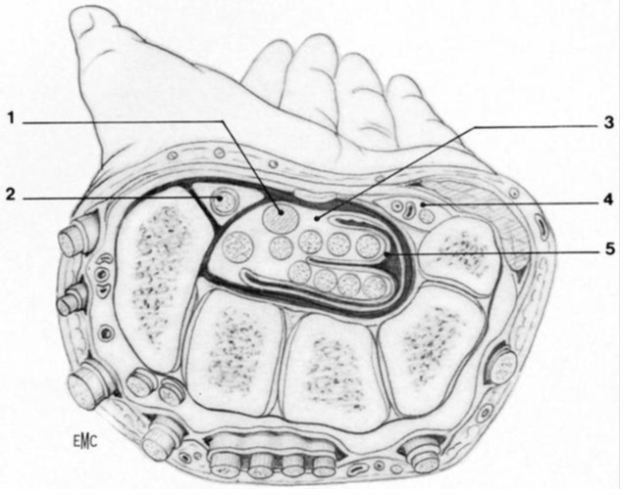 Le nerf médian= nerf mixte 

Sensibilité :  
face palmaire des 3 premiers doigts , 
la moitié radiale de l’annulaire, 
face dorsale des 2ème et 3ème  phalanges de l’index
du majeur et de la moitié radiale de l’annulaire, 

Motricité 
muscles de l’éminence thénar (court abducteur, faisceau superficiel du court fléchisseur et opposant du pouce) 
 2 lombricaux externes.
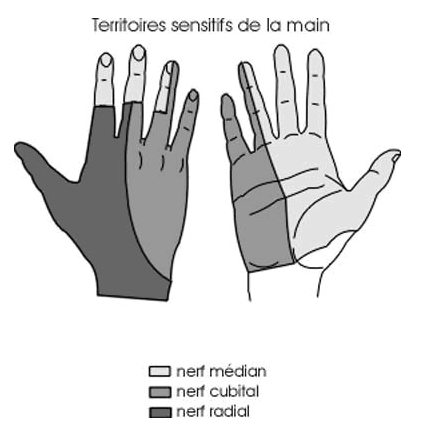 Epidémiologie
Plus fréquent des syndromes canalaires 
3 fois sur 4 chez la femme (post-ménopause, fin de grossesse) 
bilatéral dans 50 % des cas
il prédomine du côté dominant
maladie professionnelle
Signes cliniques
La forme typique: 
d’installation progressive, la plus fréquente
Acroparesthésies dans le territoire du médian
Fourmillement, picotement, engourdissement, décharges  irradiant à l’avant-bras
nocturne, au réveil, activités manuelles
Disparition : secouer la main, l’eau chaude 
Des manœuvres les reproduisent : 
percussion de la face antérieure du poignet (Tinel) 
flexion forcée du poignet pendant une minute (Phalen) 
Le test de Gilliat : tensiomètre gonflé jusqu’à pression suprasystolique pdt 1 minute, déclenche la survenue de paresthésies
Signes cliniques
La forme neurologique déficitaire (évoluée)
Paresthésies permanentes 
Maladresse, d’un déficit de la force du pouce (opposant, court abducteur)
Amyotrophie du versant externe de l’éminence thénar
Examens complémentaires
Une radiographie du poignet  
face, profil, incidence du défilé carpien
 cherche une anomalie osseuse. 
L’ Electromyogramma:
Peut être  normal au début 
confirme l’atteinte au poignet , le respect des autres troncs nerveux 
montre une réduction de la vitesse de  conduction sensitive et un allongement des  latences distales
Indiqué avant la  chirurgie
Examens complémentaires
IRM: 
permet de visualiser le nerf médian et ses modifications (aplatissement, oedème ou modification de l’intensité du signal) ainsi que l’aspect bombé du ligament et l’altération synoviale
→ indication particulière: rechercher un kyste synovial

Echographie: épaississement du nerf médian à l’entrée du canal carpien
Etiologies
Idiopathique 50 % 
Traumatique 
cal vicieux, 
séquelles de fractures du radius, 
activités professionnelles: mouvements répétés du poignet et des doigts, Utilisation d'appareils vibrants
Endocrinienne 
grossesse, hypothyroïdie, diabète
Rhumatismale 
ténosynovite inflammatoire [ PR] 
Infectieuse 
tuberculose
Arthrose, kyste synovial
Dépôts intracanalaires de microcristaux 
goutte, chondrocalcinose, apatite, amylose
Diagnostic différentiel
Syndrome du canal de Guyon (nerf  cubital) 
Atteinte du médian au coude
Radiculalgie C6
Atteinte plexulaire (défilé thoraco-brachial)
Traitement
Le traitement médical 
  indiqué dans les formes sensitives pures 
  port nocturne d’une attelle de repos et une    injection de corticoïdes dans le canal carpien 
Le traitement chirurgical
  d’emblée dans les formes déficitaires ou avec  amyotrophie et les formes compressives
  Neurolyse du nerf médian après section du  ligament annulaire antérieur du carpe 
 Anatomopath
 Le traitement prophylactique 
 attelle de fonction, aménagement de poste
 en cas d’activité professionnelle favorisante
Le traitement étiologique